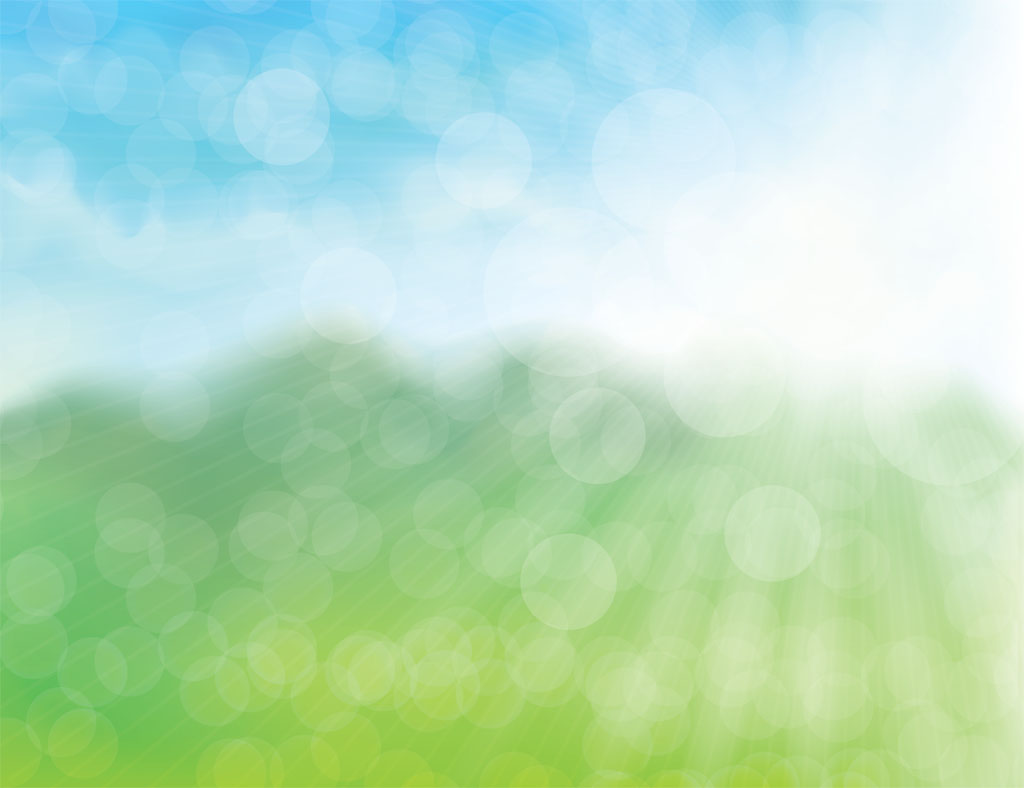 МАДОУ « Центр развития ребёнка – детский сад №58»
Речевое развитие 
подготовительная группа

Беседа о книжных иллюстрациях. 
Чтение рассказа В. Бианки «Май»
Подготовила воспитатель подготовительной группы №8
Кирюшкина Е.О.
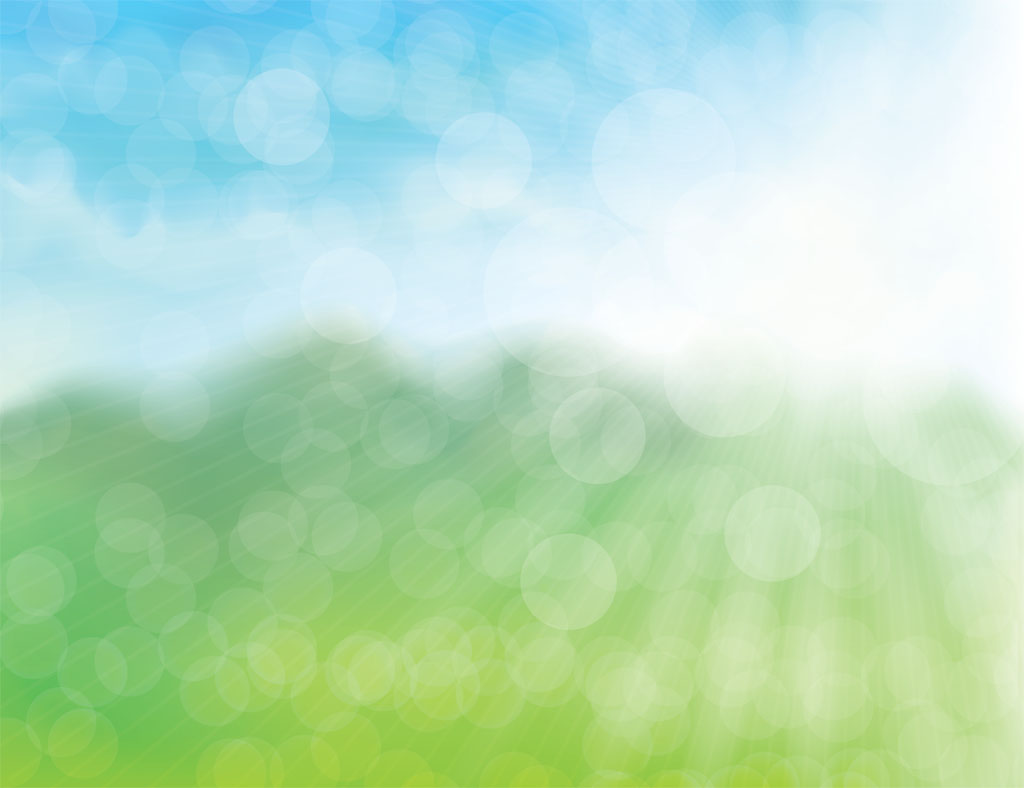 Цель: Учить детей воспринимать книжные иллюстрации как самоценность и источник информации. С помощью рассказа В. Бианки познакомить детей с приметами мая- последнего месяца весны.
Литература: В.В.Гербова « Развитие речи в детском саду. Подготовительная к школе  группа.» ( стр. 79.)
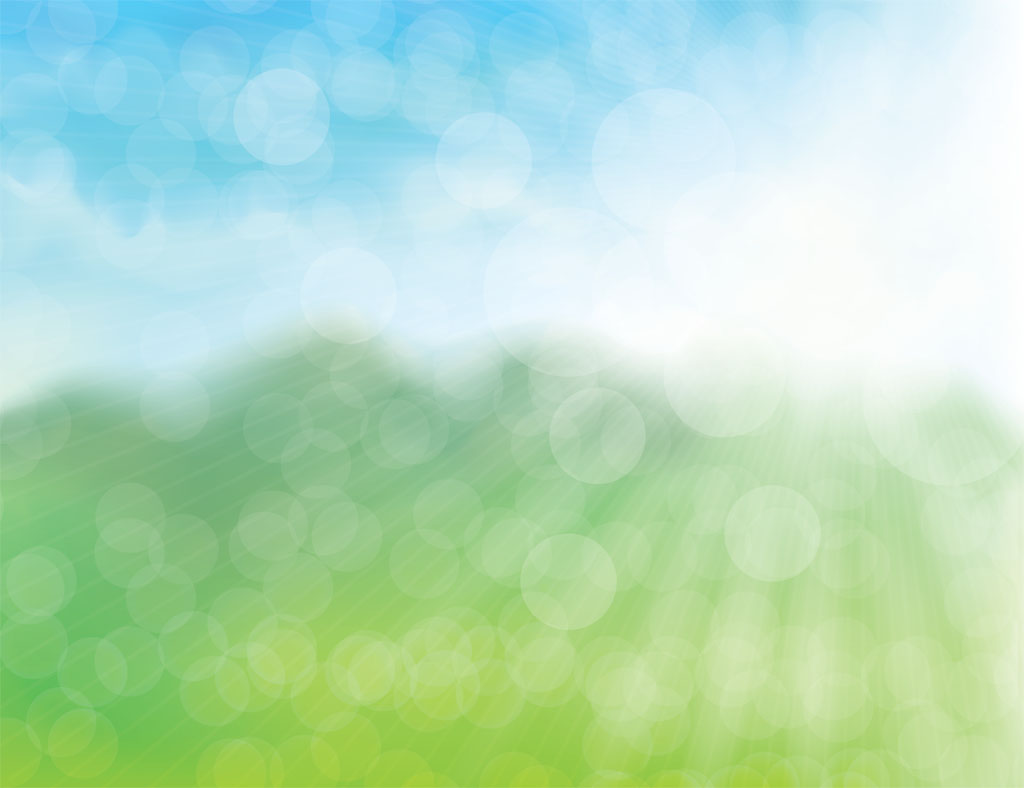 Здравствуйте ребята! Мы сегодня с вами продолжим знакомство с одним из замечательных писателей, который в основном писал о природе. Посмотрите, перед вами Виталий Валентинович Бианки.
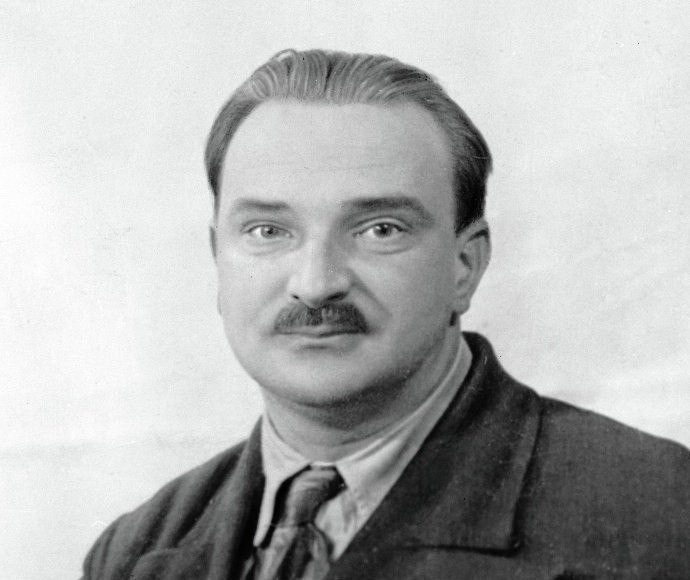 Виталий Бианки был писателем и учёным, изучал родную природу, много путешествовал, наблюдал за жизнью птиц, насекомых, животных, рыб. А потом все свои наблюдения он описывал в рассказах и сказках. В. Бианки очень любил детей, любил рассказывать им о тайнах природы. Вел для ребят передачи по радио о природе. Эти передачи назывались «Лесные газеты», «Вести из леса».
11.02.1894 г. - 10.06.1959 г.
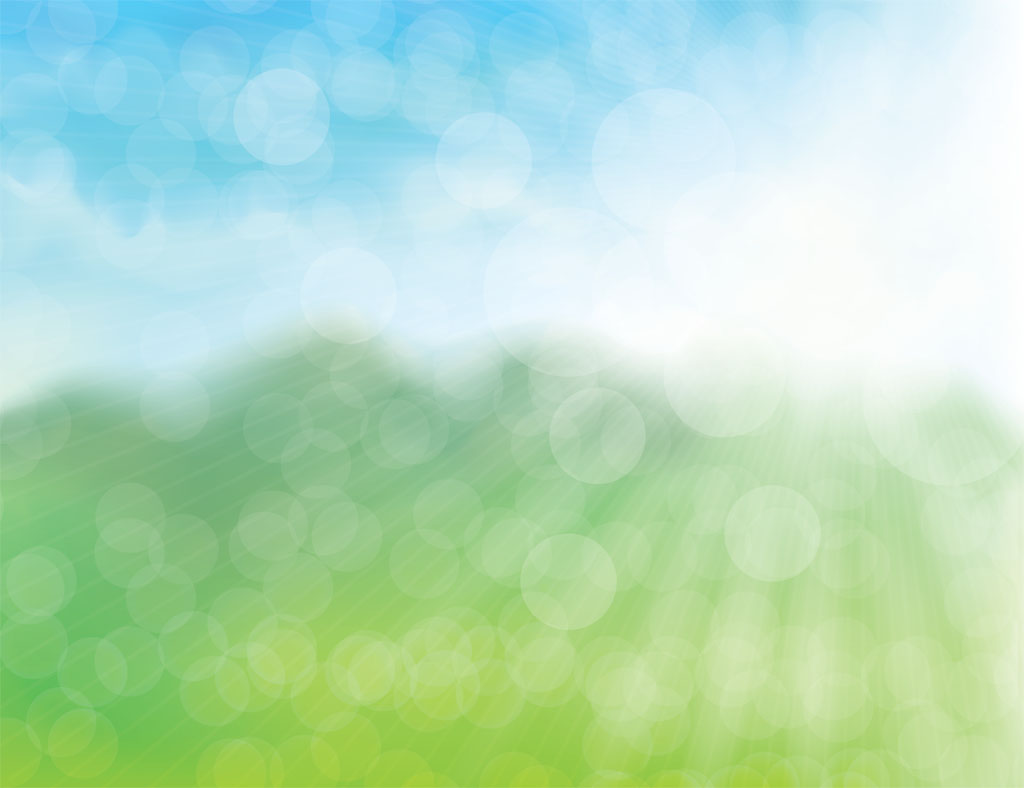 Выставка книг В. Бианки
На нашей выставке представлено много книг писателя.  Книги В. Бианки  учат нас  быть любознательными и наблюдательными, жить в дружбе с животными и растениями, оберегать и охранять их. 
Как говорил писатель В. Бианки: «Кто природу губит, тот свой край не любит».
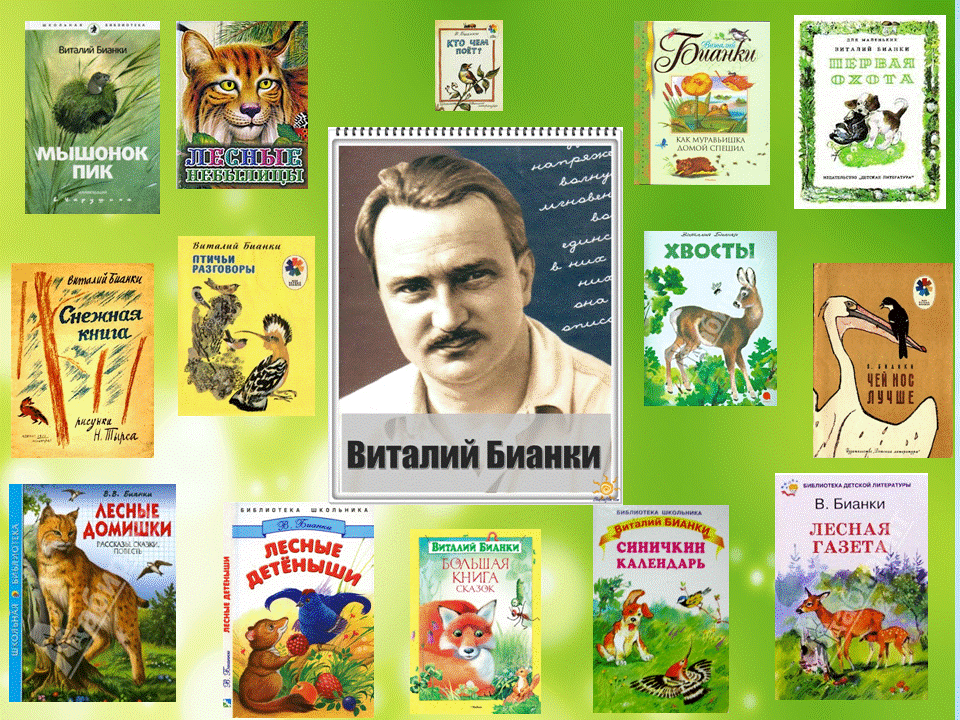 Сейчас мы с вами радуемся теплу, солнцу, голобому  небу. А почему ?
А потому, что наступила  весна. В. Бианки очень любил это время года. В. Бианки как учёный занимался наблюдениями за птицами. У Виталия Валентиновича много книг, где он рассказывает о птицах.
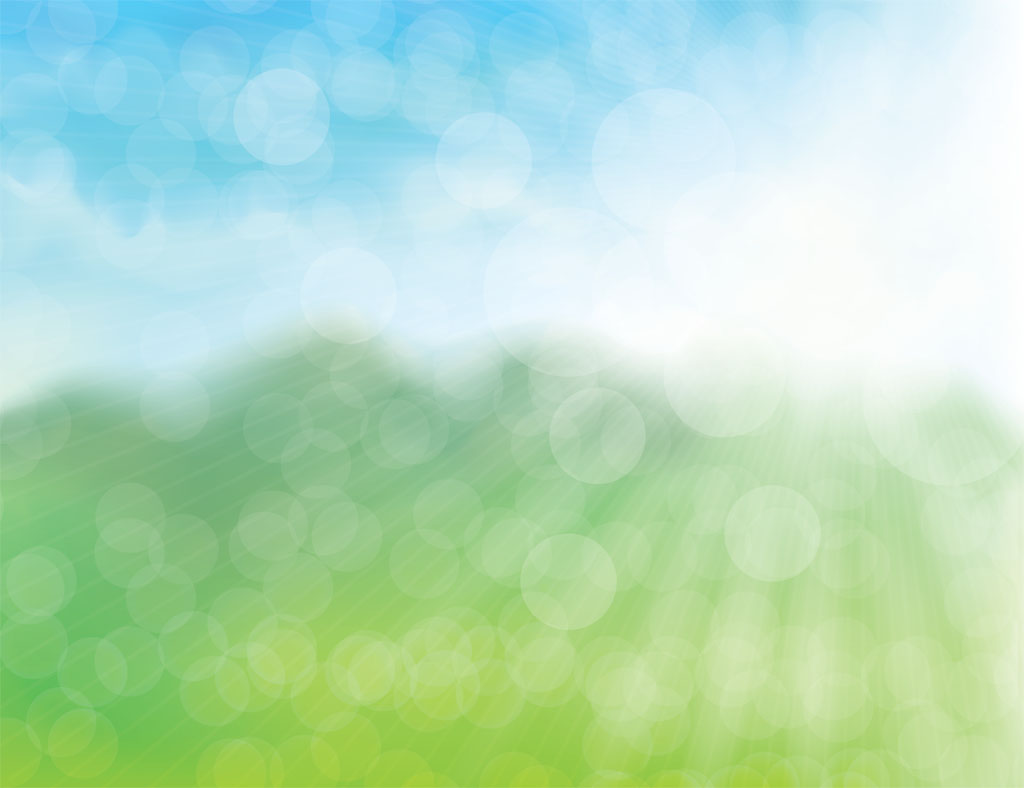 Давайте с вами вспомним, какие птицы у нас с вами зимуют и как мы птицам  помогали зимой выжить?
Приучите птиц в мороз
К своему окну,
Чтоб без песен не пришлось
Нам встречать весну
.
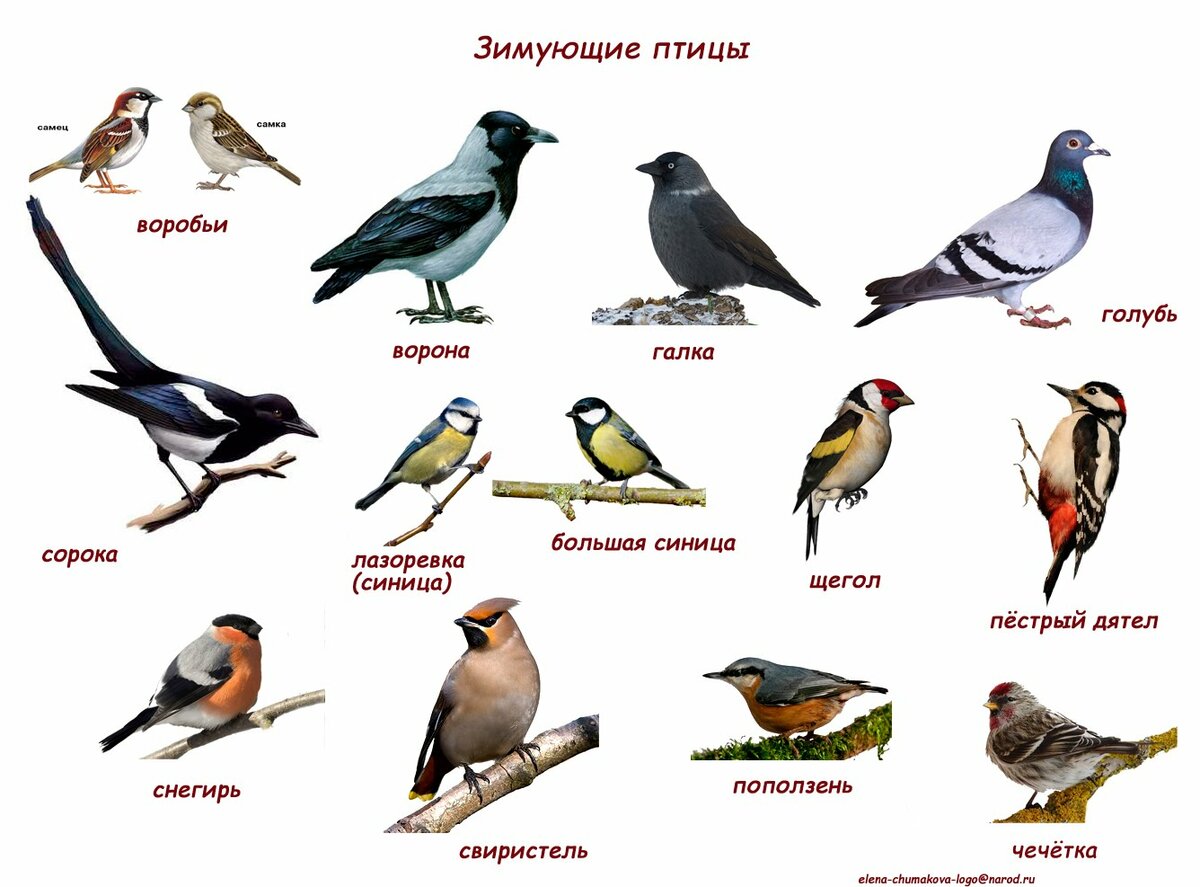 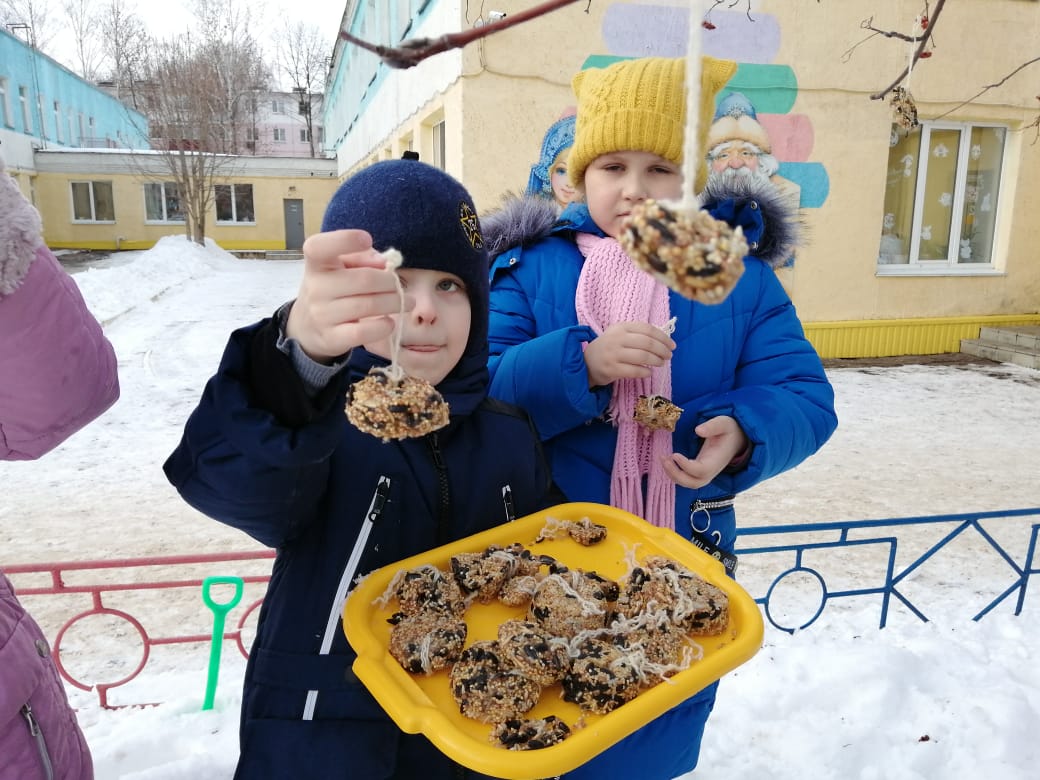 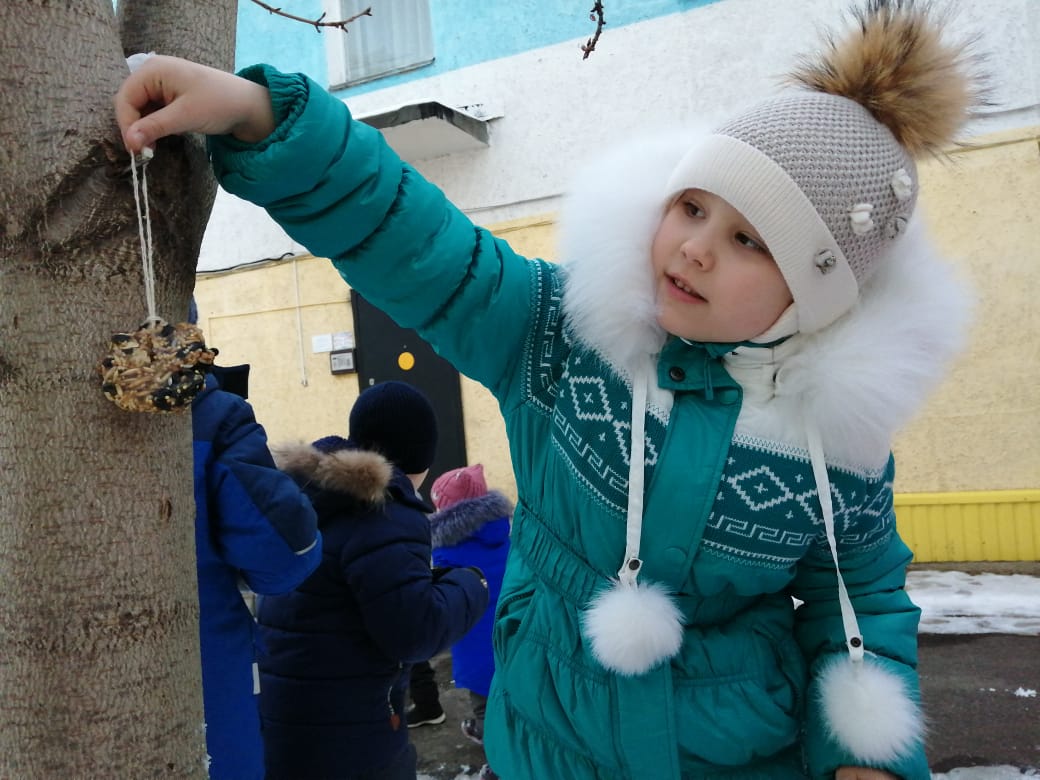 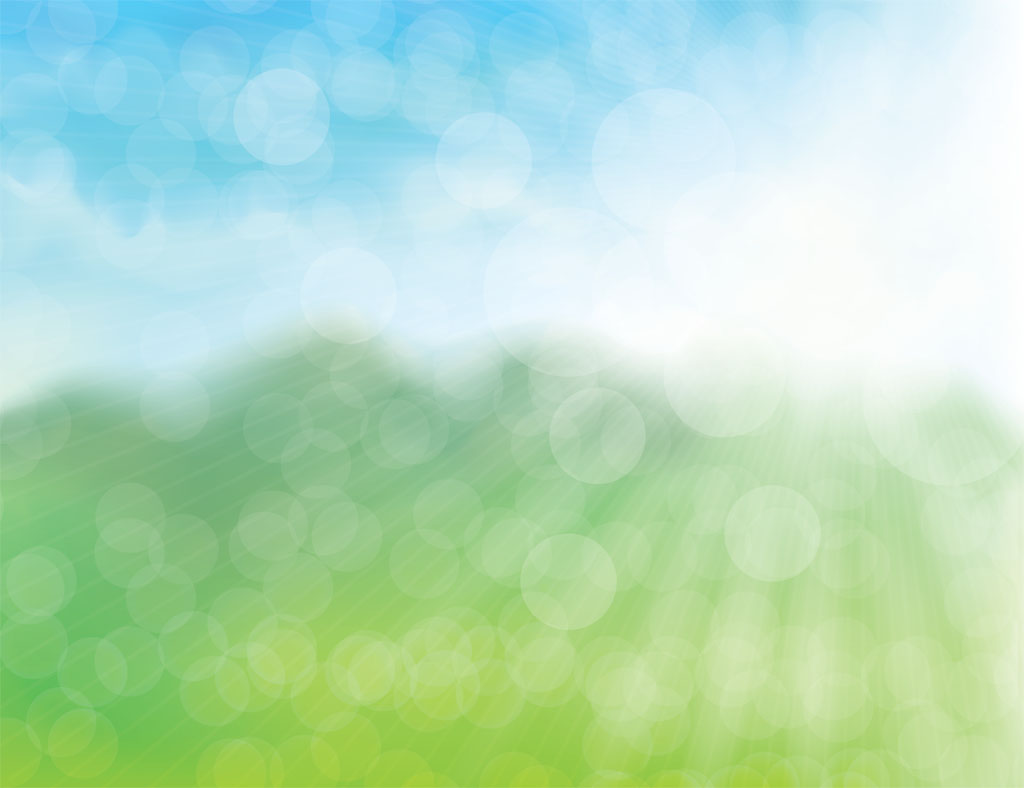 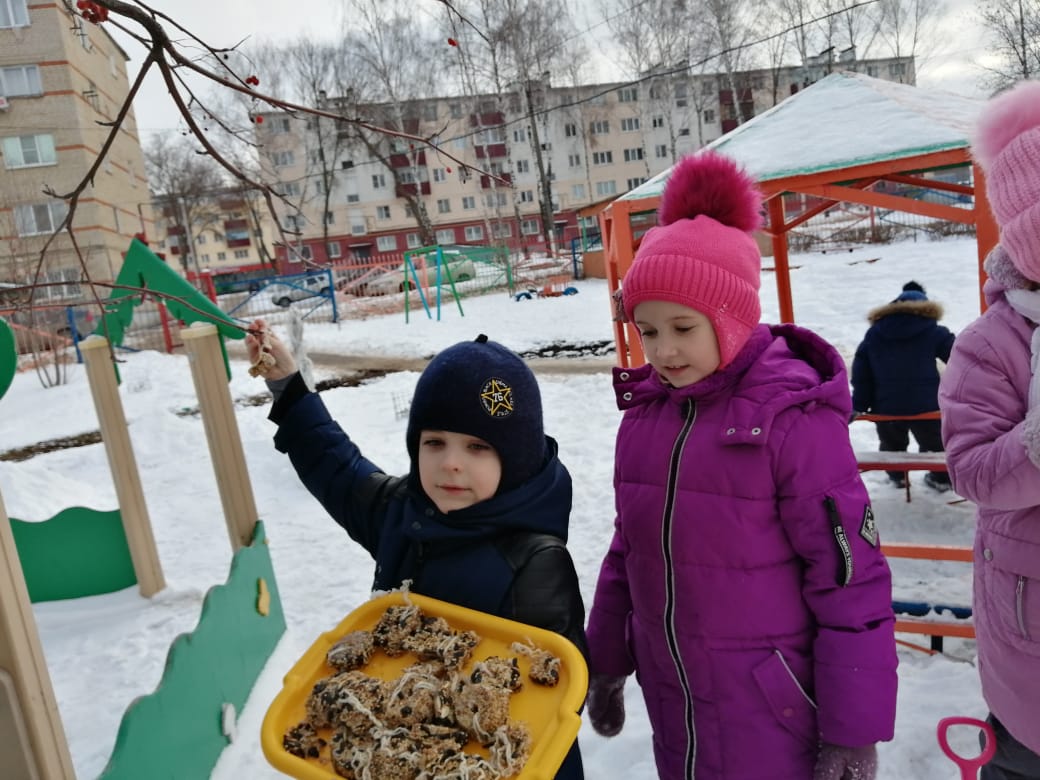 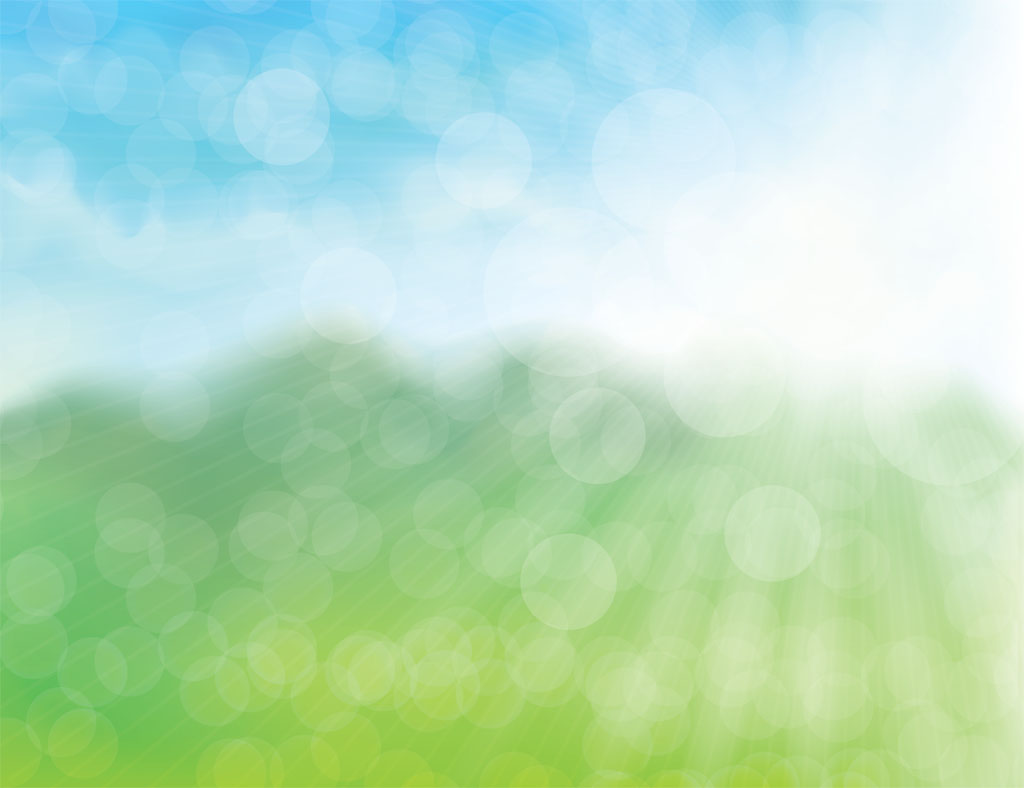 А как весной заботятся о пернатых друзьях? Я не сомневаюсь, что вы ответите мне на этот вопрос.
 В. Бианки был большим другом зверей и птиц. Я верю, что и вы будете их друзьями.
 
 Давайте будем
 К тому стремиться
 Чтоб нас любили
 И зверь, и птица
 И доверяли повсюду нам
 Как самым верным
 Своим друзьям!
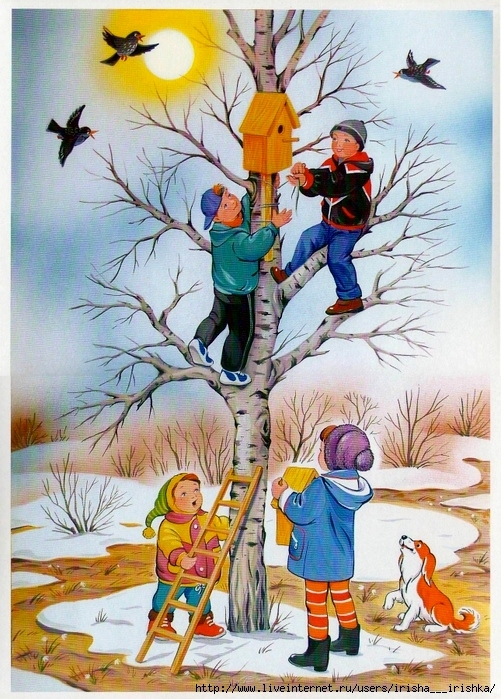 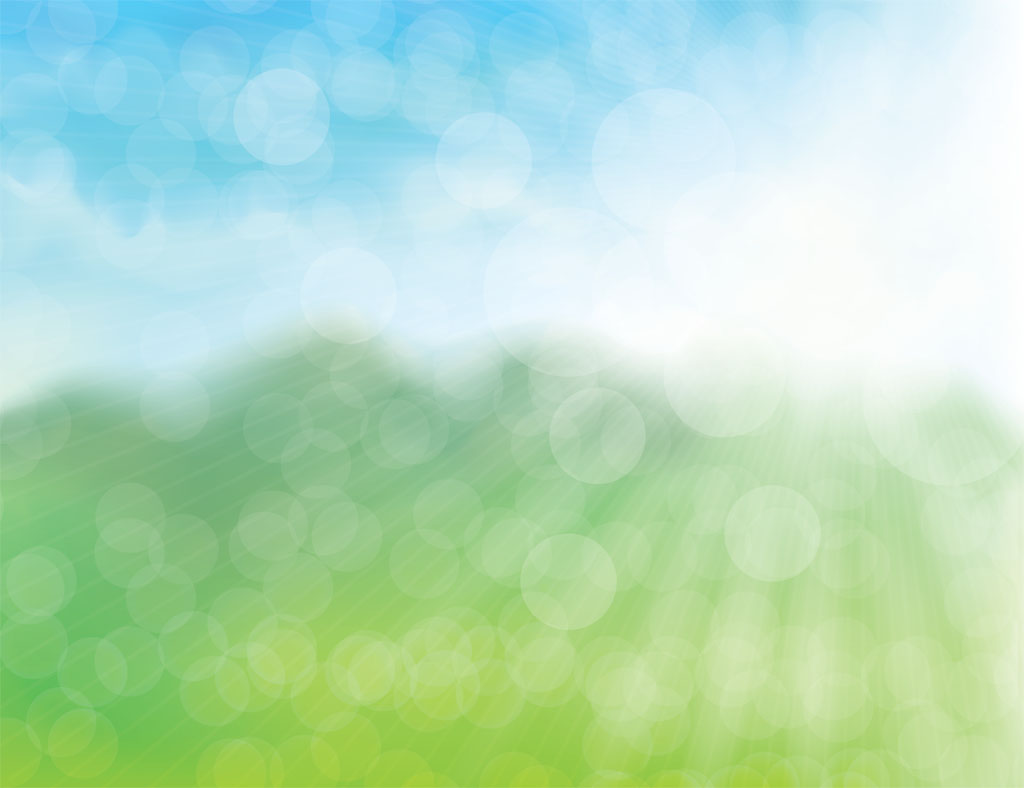 Физкультминутка 
Скачет шустрая синица 


Скачет шустрая синица, (Прыжки на месте на двух ногах.) Ей на месте не сидится, (Прыжки на месте на левой ноге.) Прыг-скок, прыг-скок, (Прыжки на месте на правой ноге.) Завертелась, как волчок. (Кружимся на месте.) Вот присела на минутку, (Присели.) Почесала клювом грудку, (Встали, наклоны головы влево-вправо.) И с дорожки — на плетень, (Прыжки на месте на левой ноге.) Тири-тири, (Прыжки на месте на правой ноге.) Тень-тень-тень! (Прыжки на месте на двух ногах.)
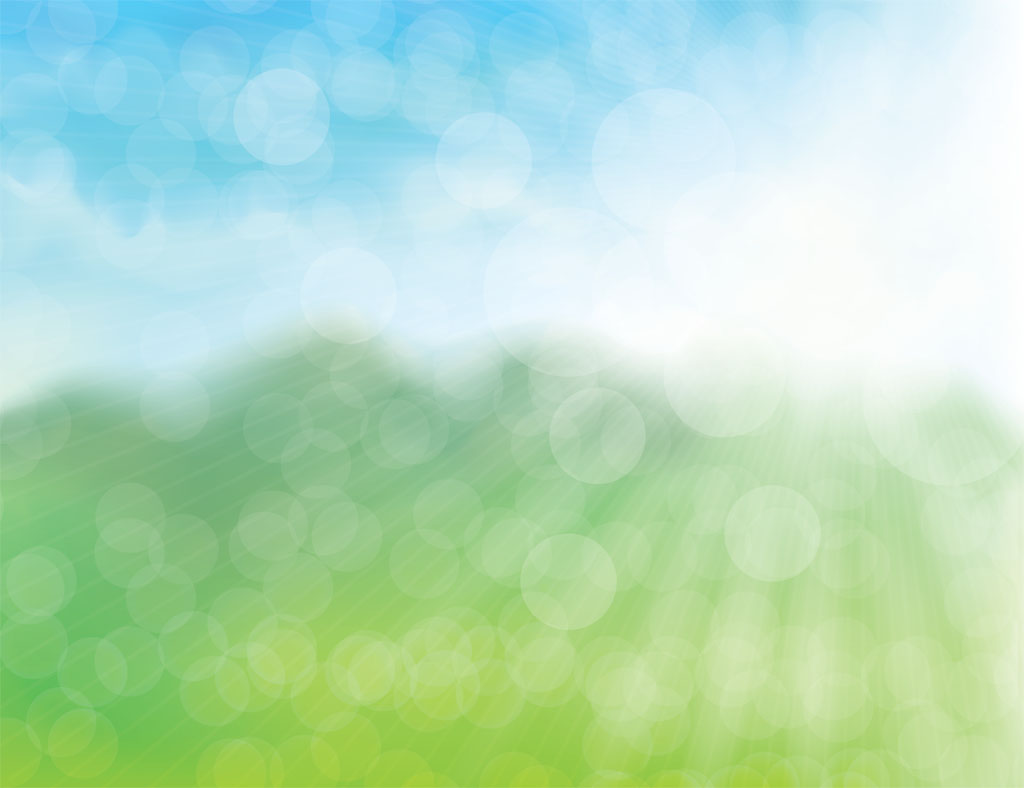 А сейчас я предлагаю послушать рассказ «Май» В. БианкиВ лесу ещё было полно снега. Он спрятался под кустами и деревьями, и солнцу трудно было достать его там. В поле давно уже зеленела посеянная с осени рожь, а лес всё ещё стоял голый.
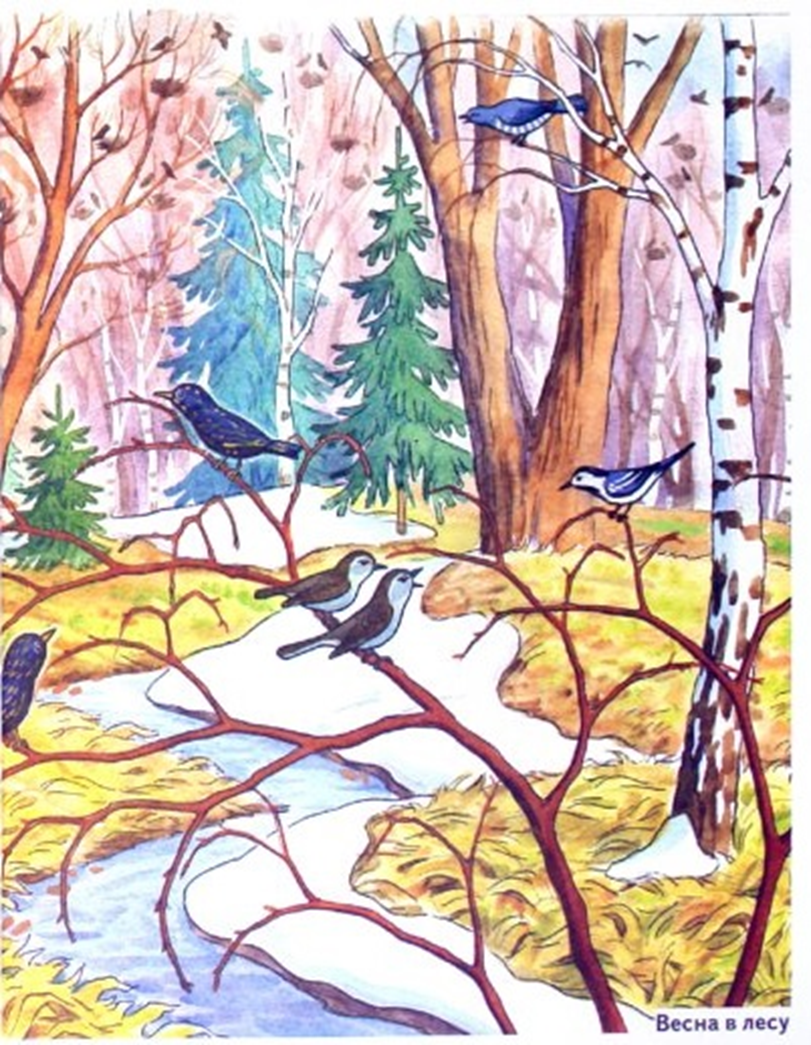 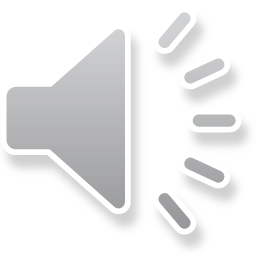 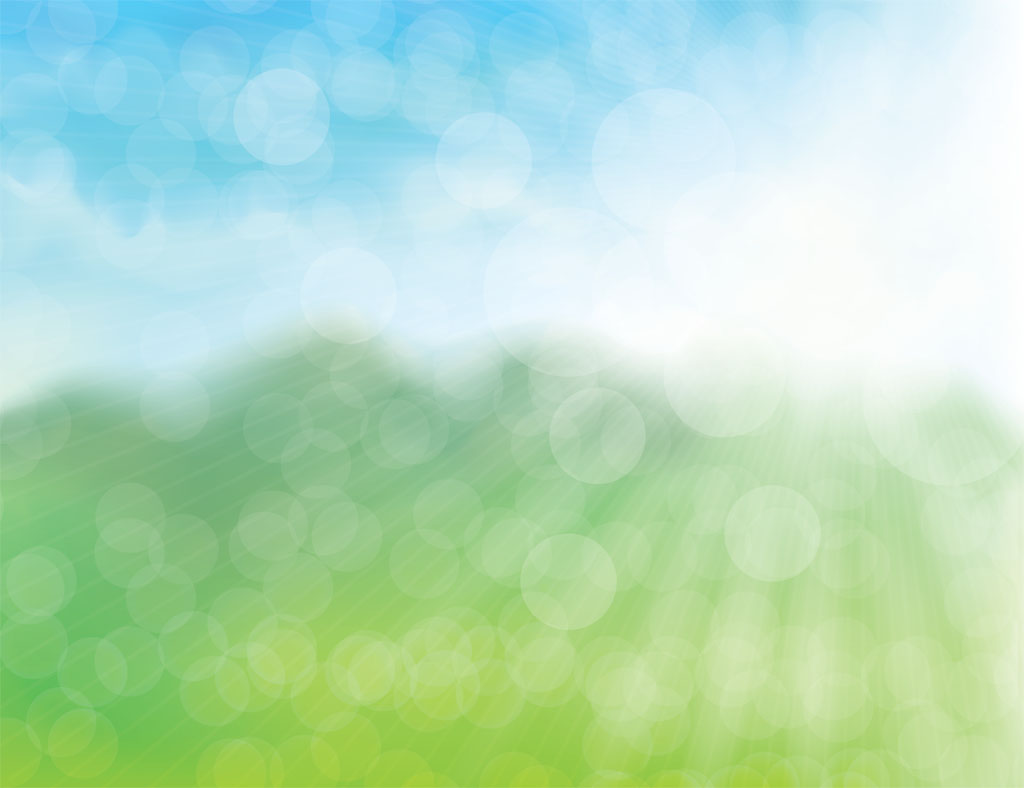 Но уж было в нём весело, не то что зимой. Налетело много разных птиц, и все они порхали между деревьями, прыгали по земле и пели — пели на ветвях, на макушках деревьев и в воздухе.
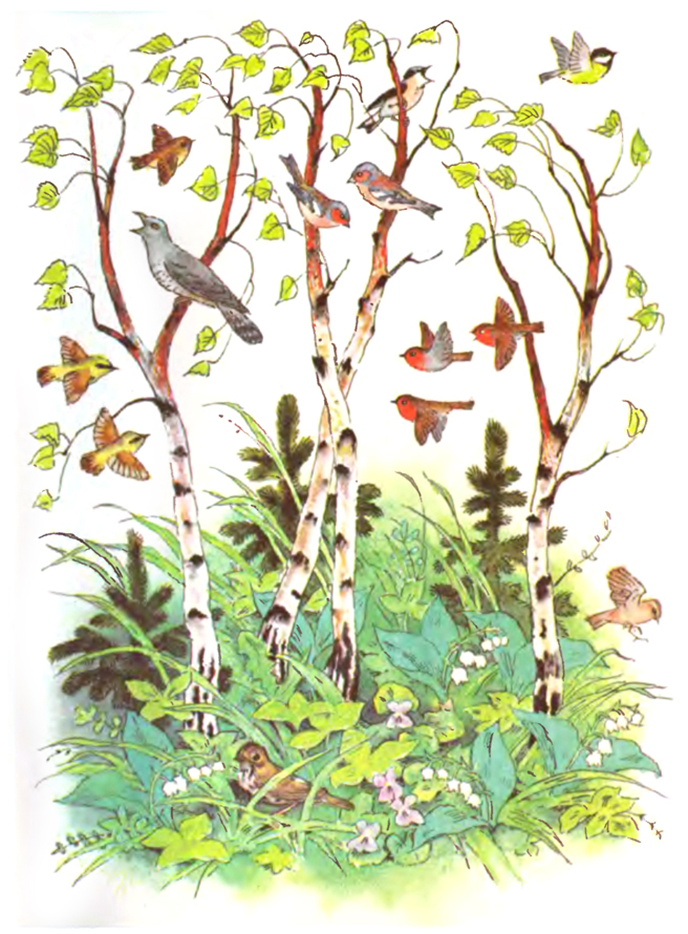 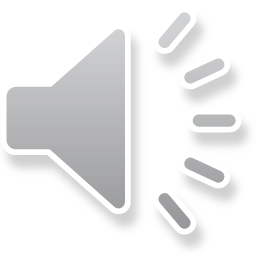 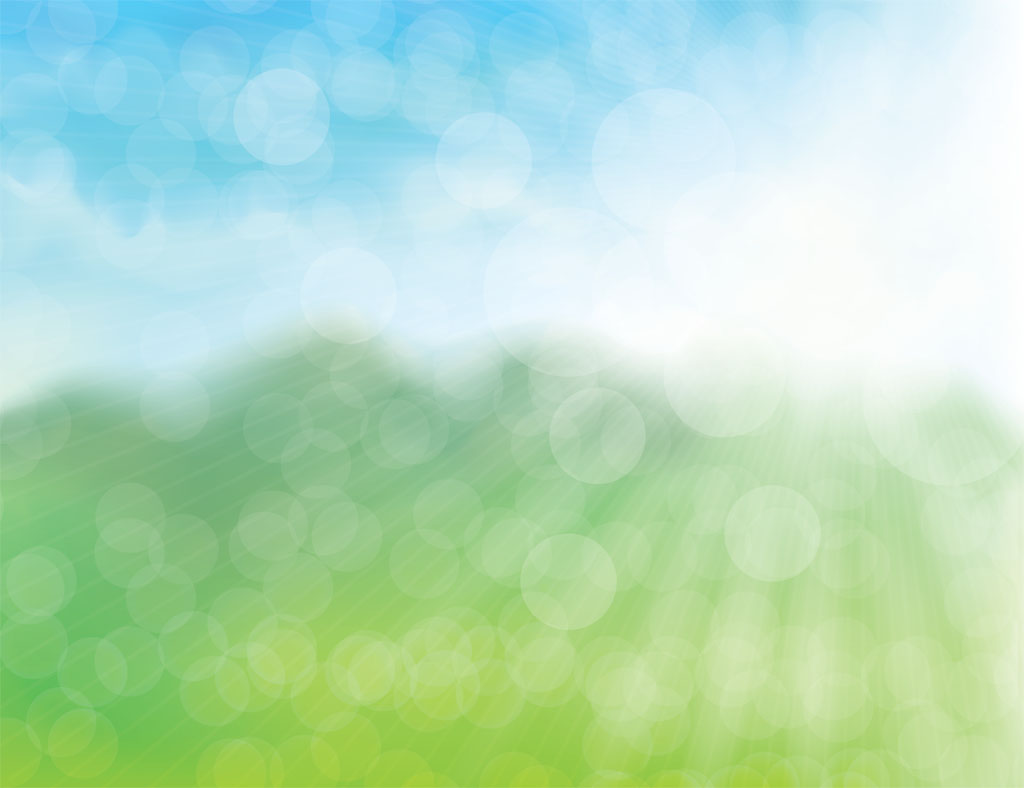 Солнце теперь вставало очень рано, ложилось поздно и так усердно светило всем на земле и так грело, что жить стало легко. Синичке больше не надо было заботиться о ночлеге: найдёт свободное дупло — хорошо, не найдёт — и так переночует где-нибудь на ветке или в чаще.
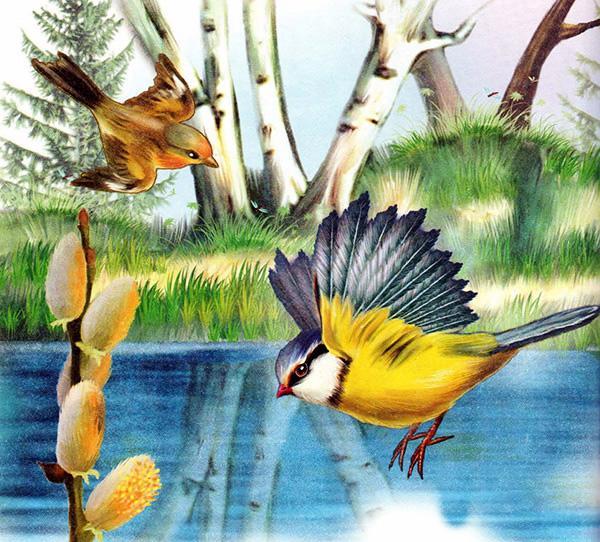 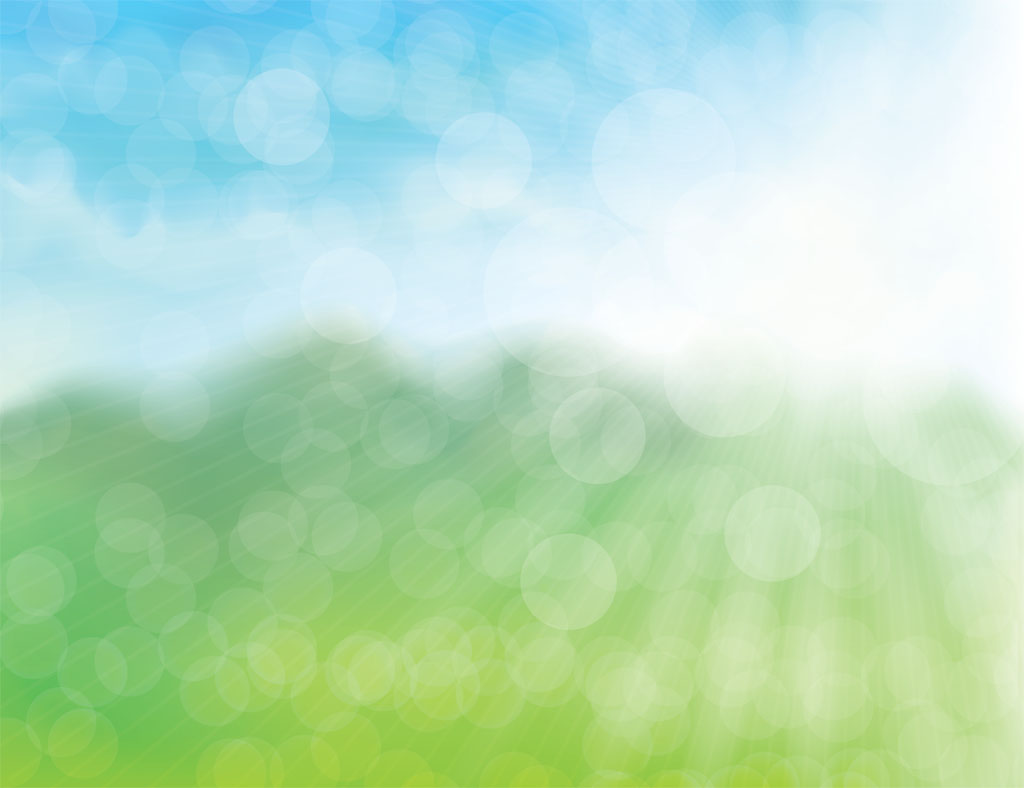 И вот раз вечерком ей показалось, будто лес в тумане. Лёгкий зеленоватый туман окутал все берёзы, осины, ольхи. А когда на следующий день над лесом поднялось солнце, на каждой берёзе, на всякой веточке показались точно маленькие зелёные пальчики: это стали распускаться листья. Тут и начался лесной праздник. Засвистал, защёлкал в кустах Соловей. В каждой луже урчали и квакали лягушки.
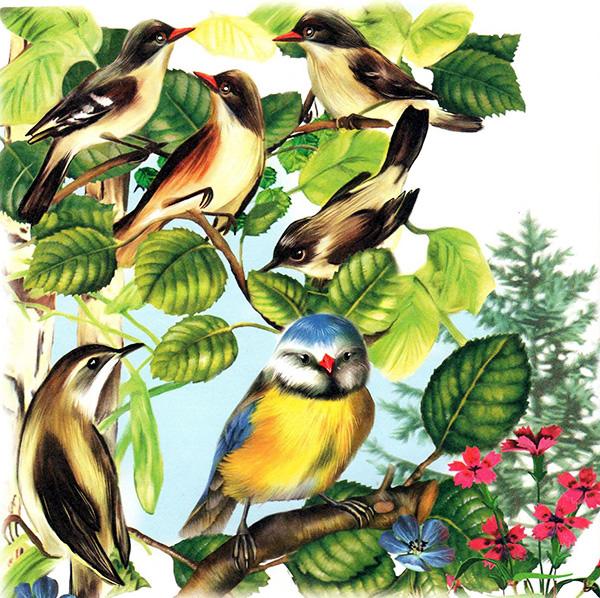 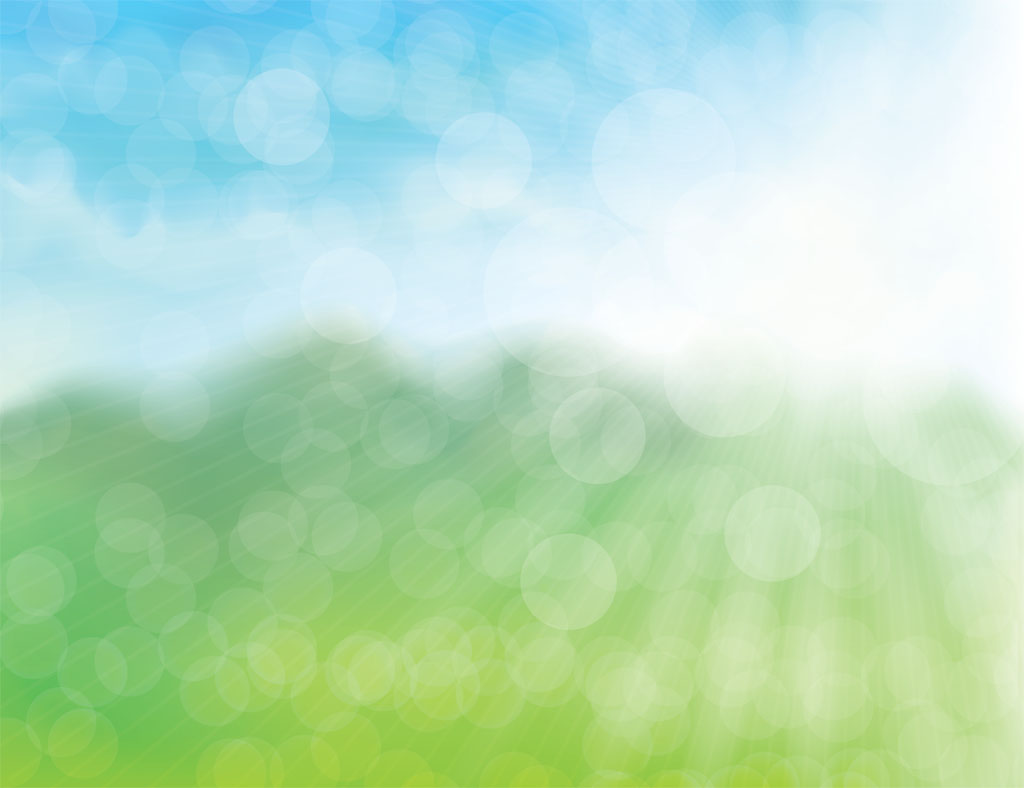 Цвели деревья и ландыши. Майские жуки с гуденьем носились между ветвями. Бабочки порхали с цветка на цветок. Звонко куковала Кукушка.
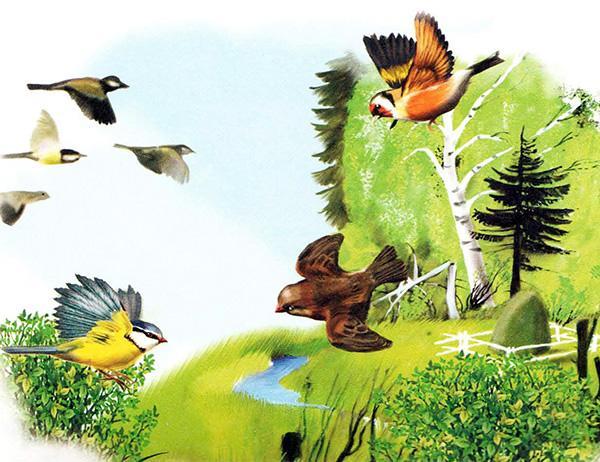 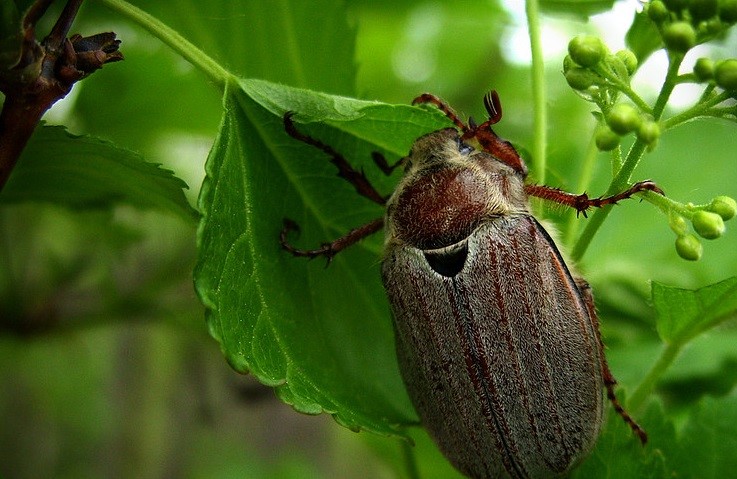 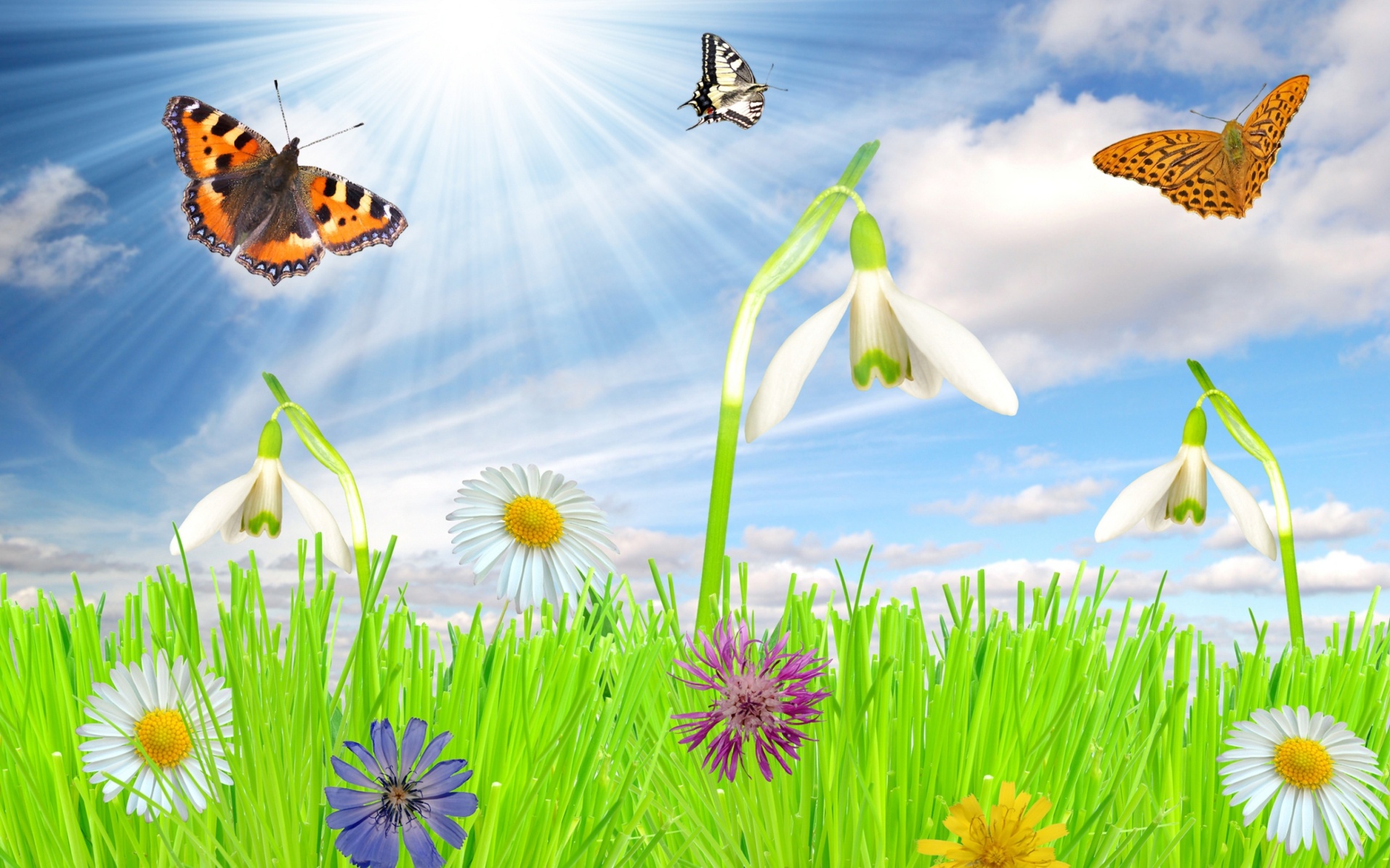 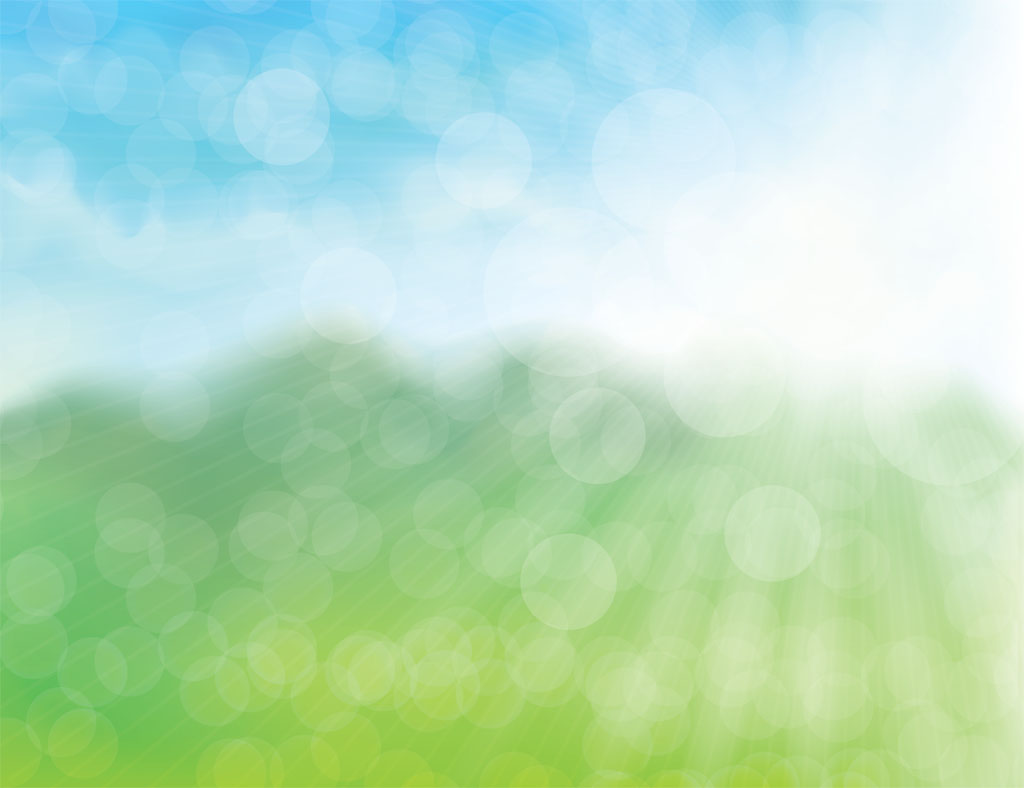 Друг Зиньки — Дятел-Красношапочник — и тот не тужил, что не умеет петь: отыщет сучок посуше и так лихо барабанит по нему носом, что по всему лесу слышна звонкая барабанная дробь.
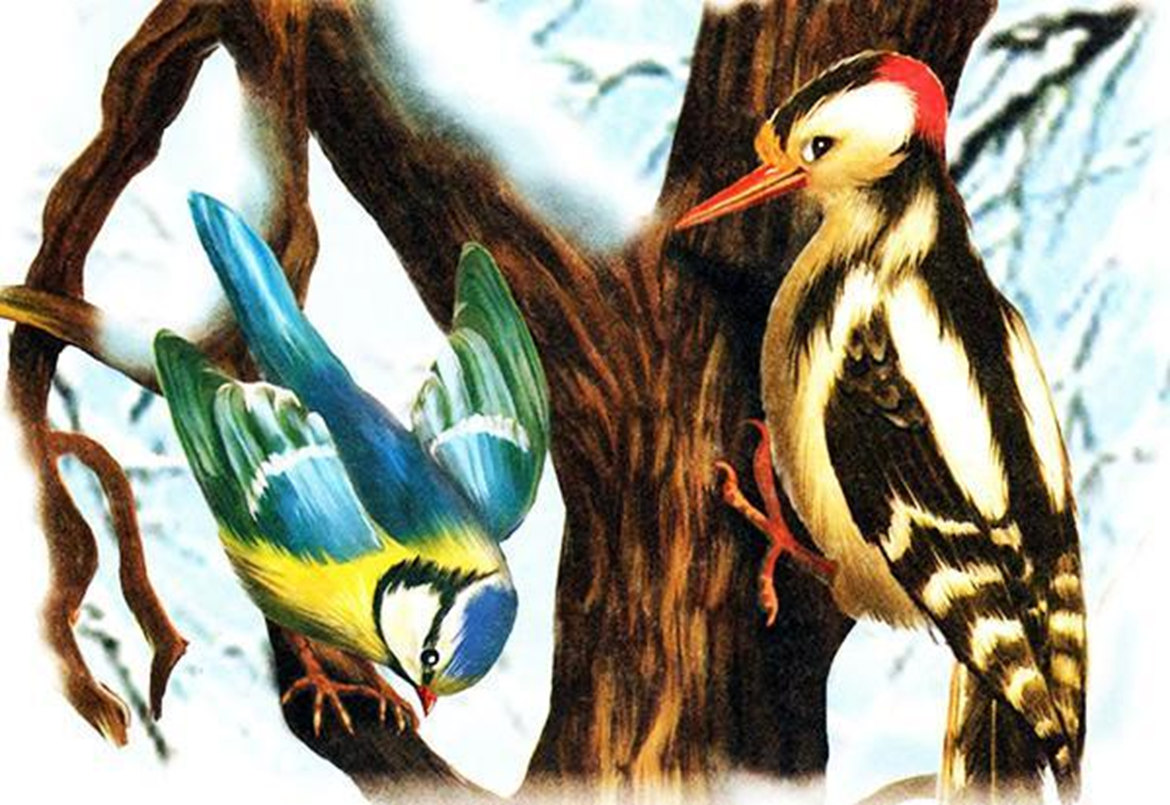 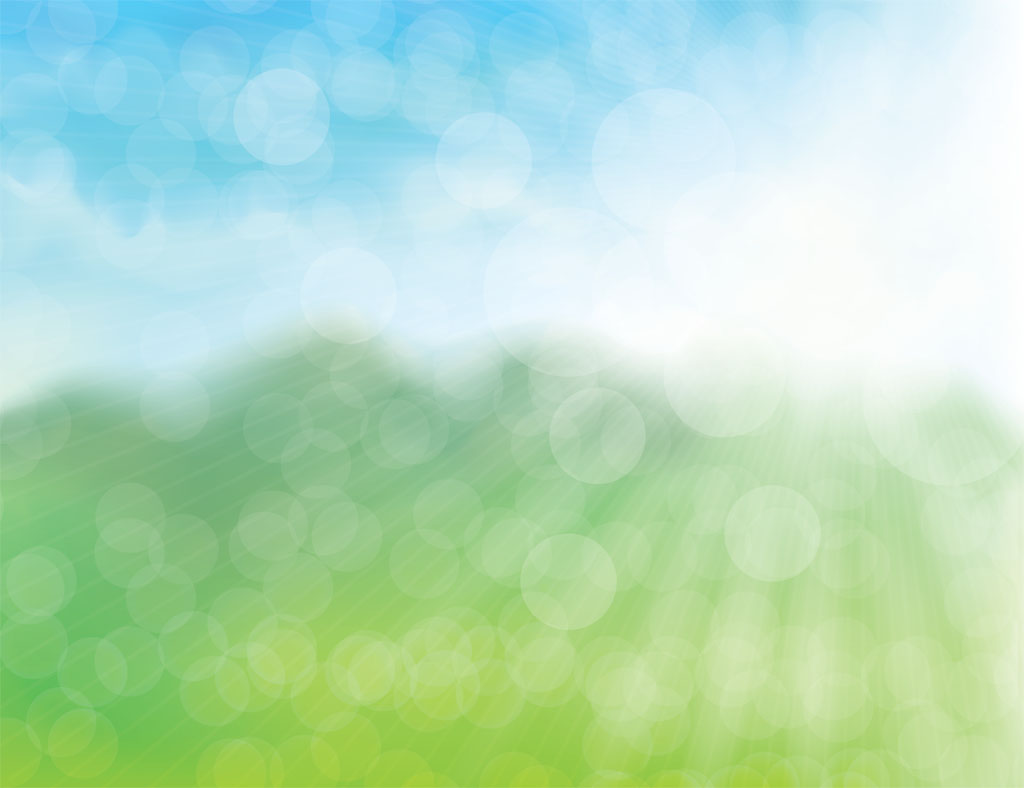 А дикие голуби поднимались высоко над лесом и проделывали в воздухе головокружительные фокусы и мёртвые петли. Каждый веселился на свой лад, кто как умел. Зиньке всё было любопытно. Зинька всюду поспевала и радовалась вместе со всеми.
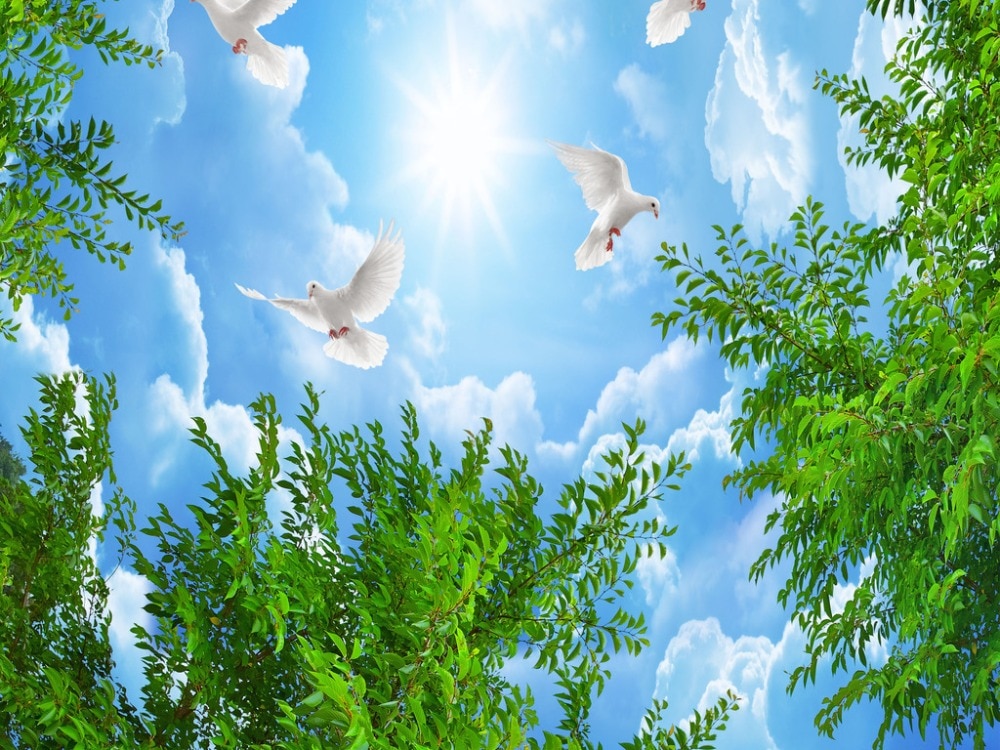 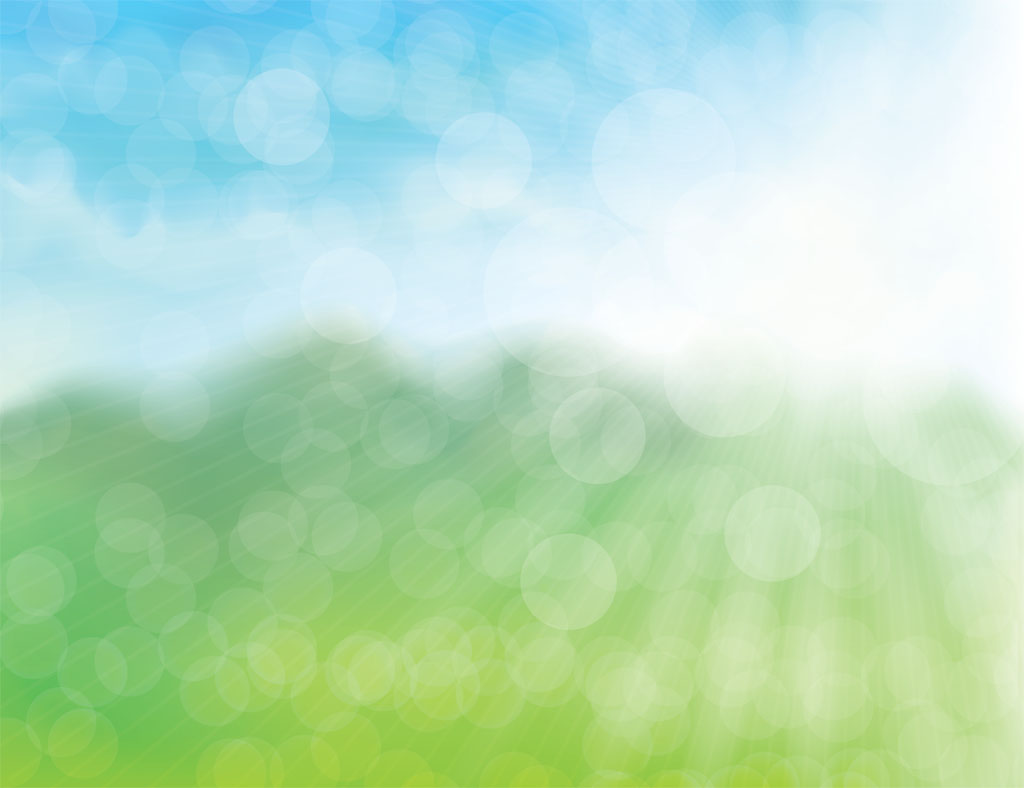 По утрам на заре слышала Зинька  чьи-то громогласные крики, будто в трубы кто-то трубил где-то за лесом. Полетела она в ту сторону и вот видит: болото, мох да мох, и сосенки на нём растут. И ходят на болоте такие большие птицы, каких никогда ещё Зинька не видела, — прямо с баранов ростом, и шеи у них долгие-долгие. Вдруг подняли они свои шеи-трубы да как затрубят, как загремят:— Тррру-рру! Тррру-рру! Совсем оглушили синичку.
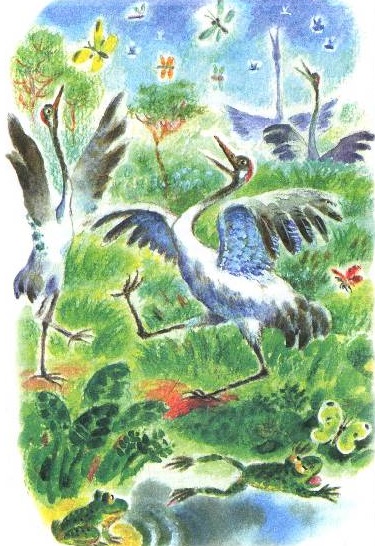 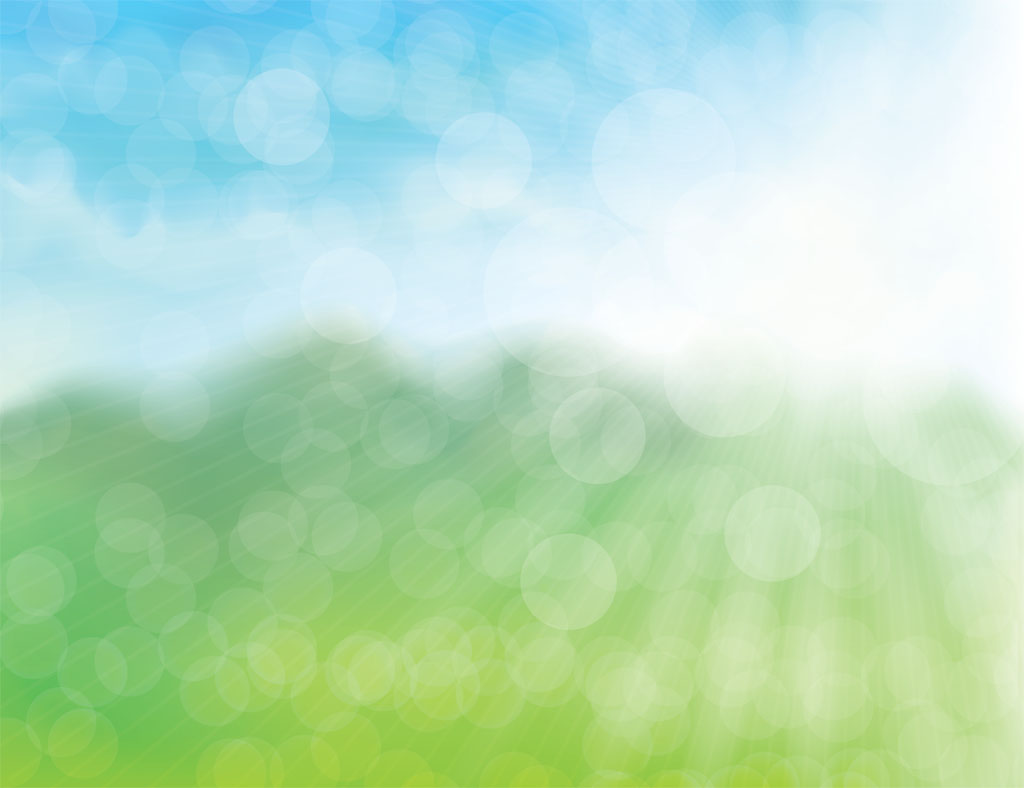 Потом один растопырил крылья и пушистый свой хвост, поклонился до земли соседям да вдруг и пошёл в пляс: засеменил, засеменил ногами и пошёл по кругу, всё по кругу; то одну ногу выкинет, то другую, то поклонится, то подпрыгнет, то вприсядку пойдёт, — умора! А другие на него смотрят, собрались кругом, крыльями враз хлопают.
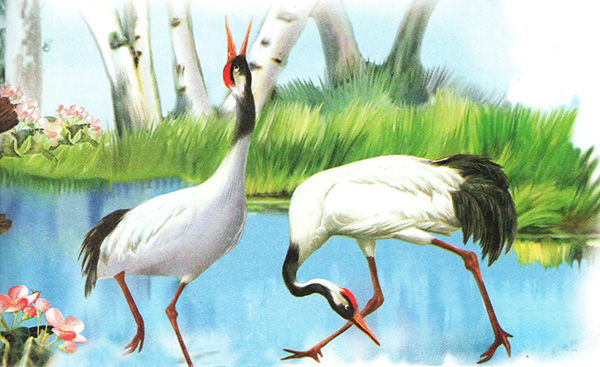 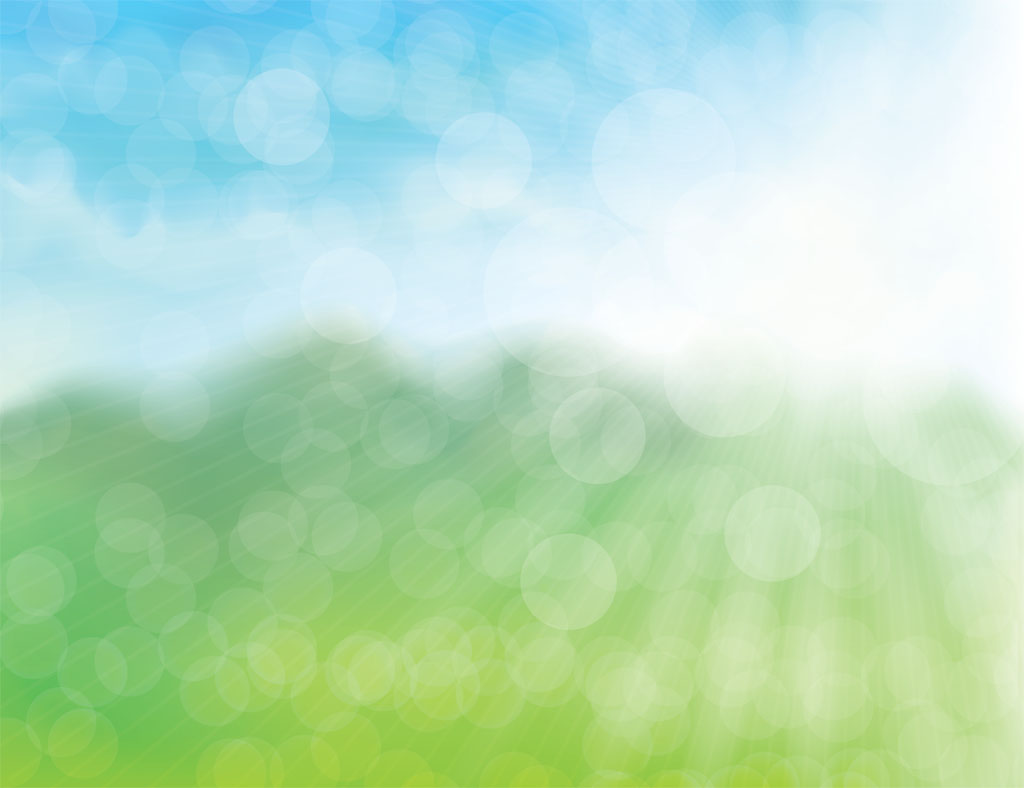 Не у кого было Зиньке спросить в лесу, что это за птицы-великаны, и полетела она в город к Старому Воробью. И Старый Воробей сказал ей: — Это журавли: птицы серьёзные, почтенные, а сейчас, видишь, что выделывают. Потому это, что пришёл весёлый месяц май, и лес оделся, и все цветы цветут, и все пташки поют. Солнце теперь всех обогрело и светлую всем радость дало.
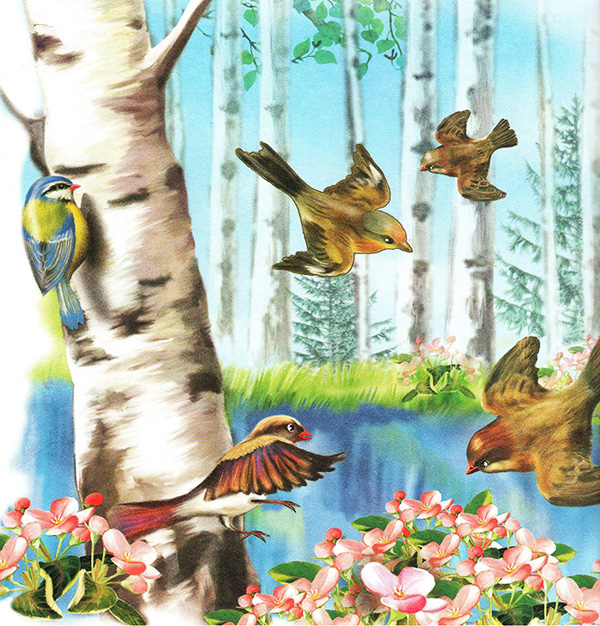 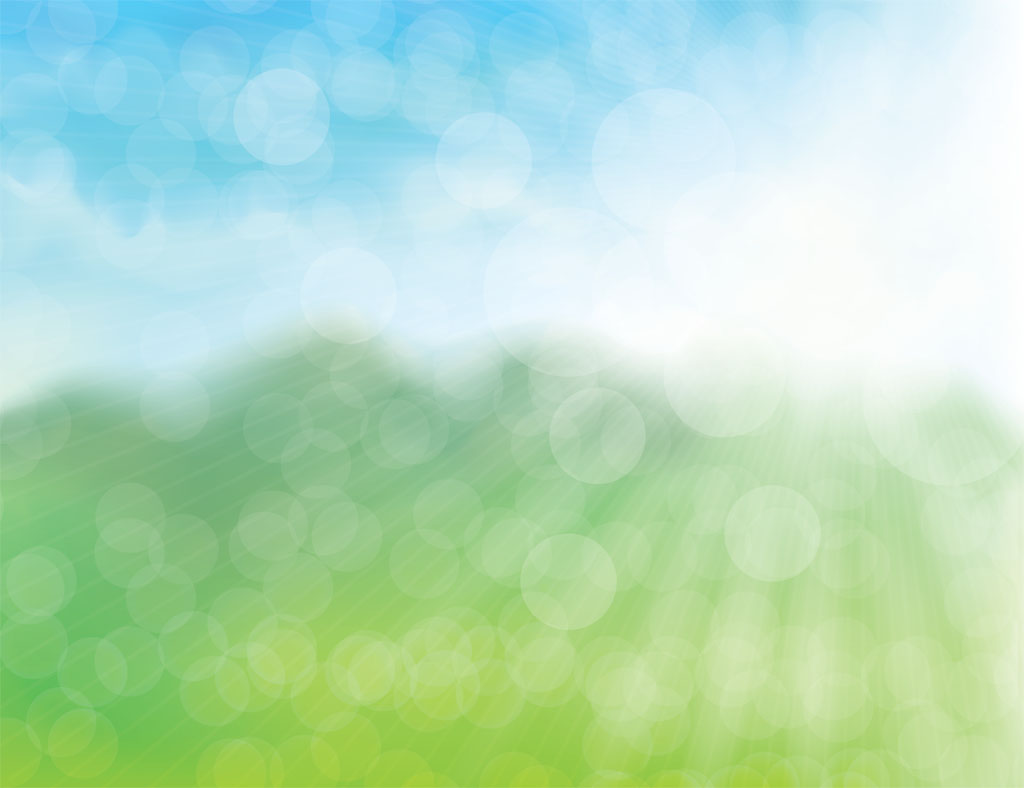 Рефлексия: Ребята расскажите пожалуйста, что больше всего вам запомнилось в этом рассказе? .
 - Какое время года описывается и где все происходит?
-  А по каким признакам можно понять, что наступила весна? (Ответы детей)
- Кто является главным героем сказки? (Ответы детей)
 -  Кого она встретила в майском лесу? (Ответы детей).
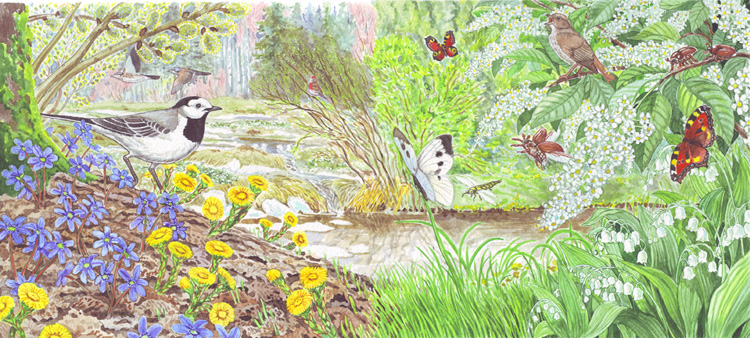 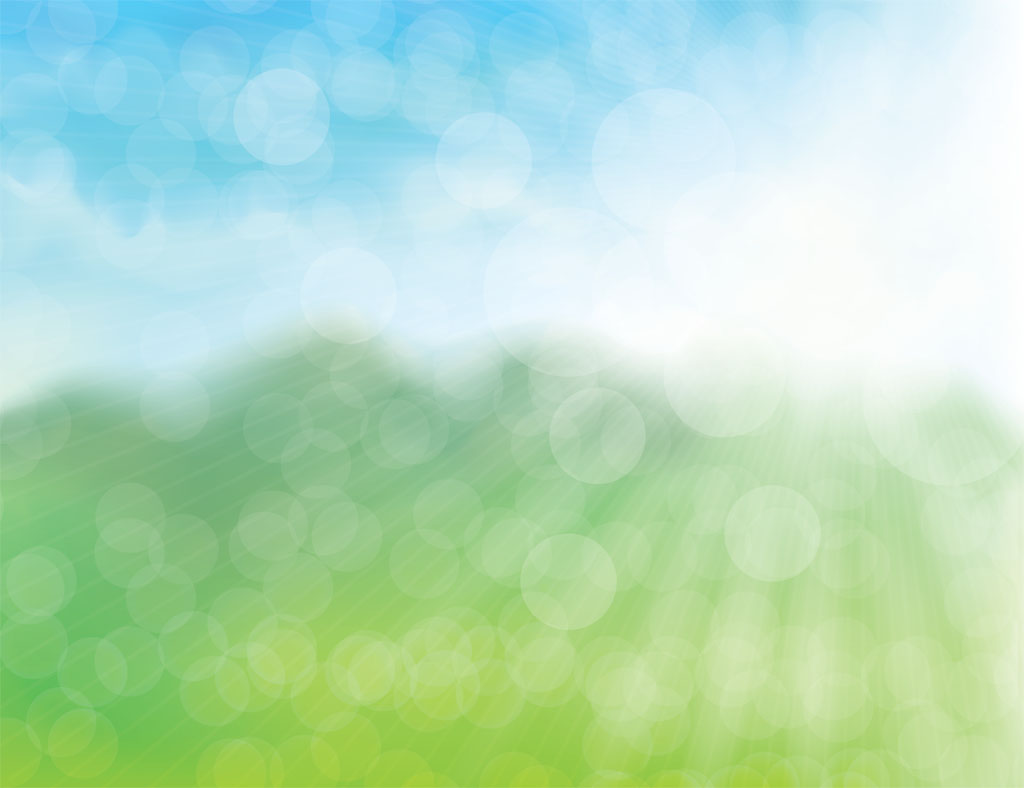 Продуктивная деятельность:
 
Ребята я думаю что вам понравилось наше занятие. Вы знаете все признаки весны, умеете беречь и любить природу, знаете рассказы писателя В. В. Бианки. 

 - Мне кажется, с таким хорошим, приподнятым настроением, вы бы хотели поделиться со своими родителями. И сейчас я вам предлагаю, нарисовать по вашим представлениям свой «Майский лес».
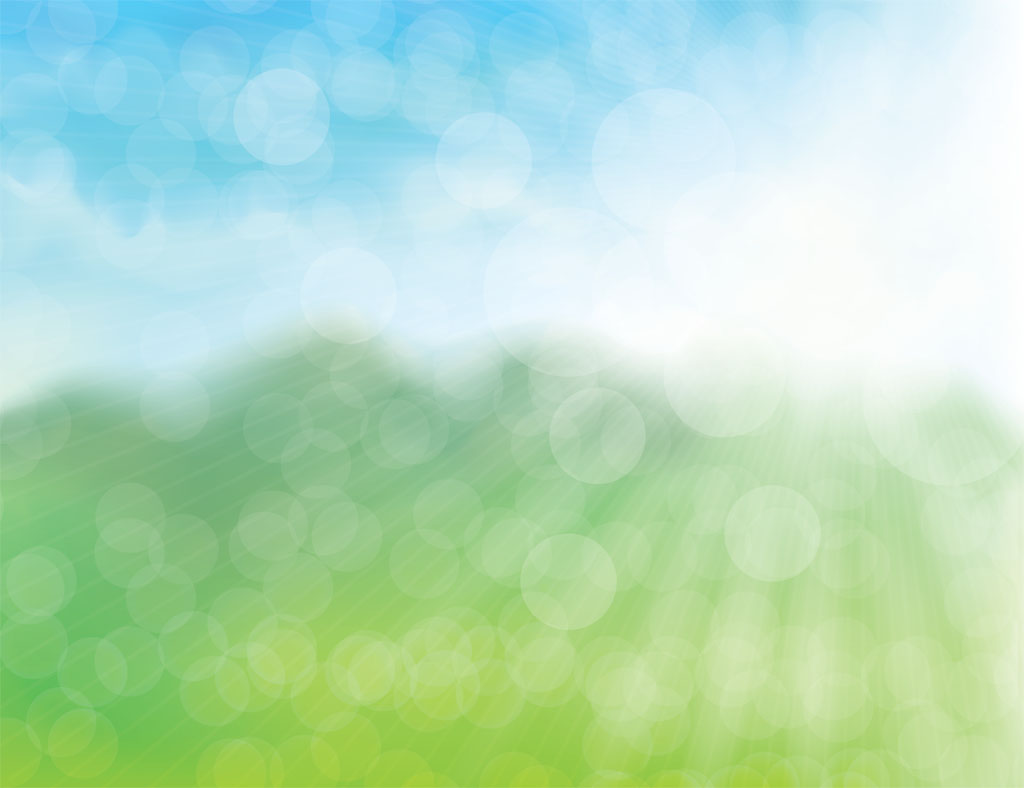 Спасибо за внимание!!!